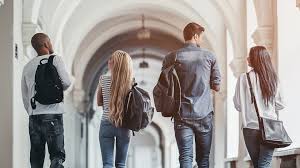 Major Changes to College Search
How to help your student tackle the changing college landscape during COVID 19
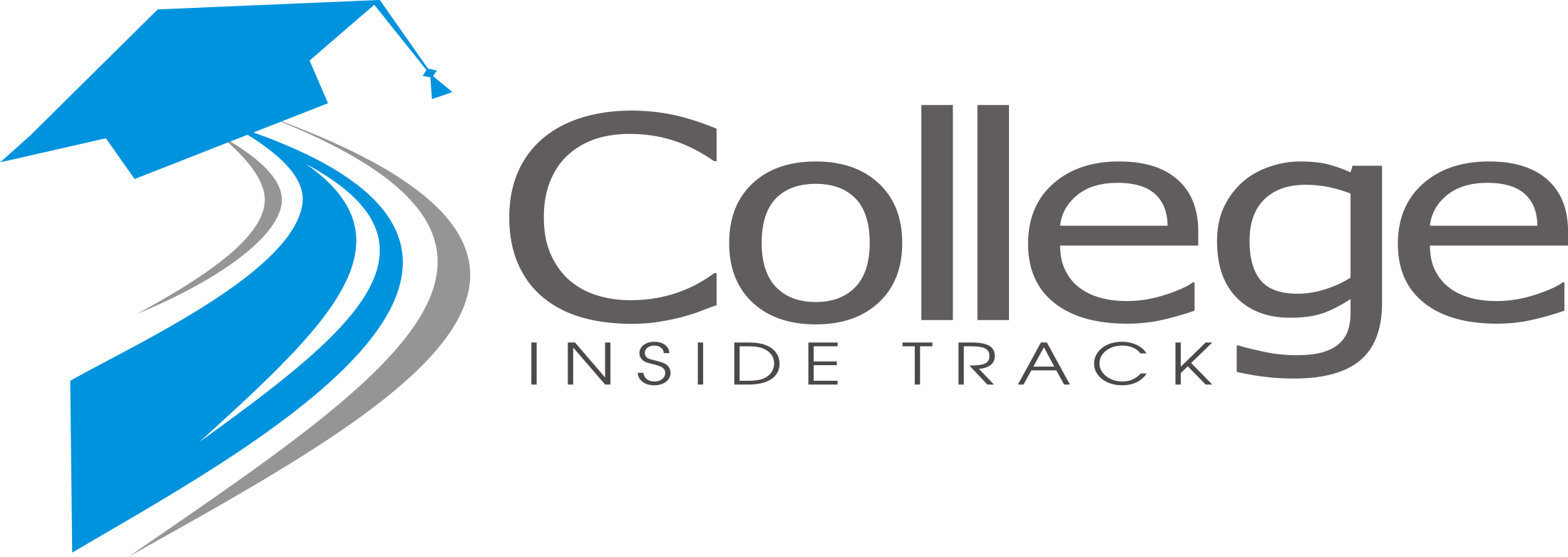 Cozy Wittman
cwittman@collegeinsidetrack.com
612-850-5729
Agenda
Testing update

Potential Admissions changes

529’s and student loans

Longer Term Ramifications

Questions?
ACT
June tests cancelled
July 18 – fills in a normal year – MN/WI – check borders
Fewer seats/sites normally
Sept/Oct 2020 – new dates added
New ACT rules – section retesting
TESTING
SAT
June cancelled – administered monthly through EOY
Not doing online testing
Qualified National Merit Scholarship semi’s – ACT score
Test Optional
Many, many schools are now test optional for fall – but not all
Still used for merit
Recommend taking if possible
Test prep recommended
APPLICATION 
SEASON
TOURING
Virtual
Some schools announcing returns
Planful – applied vs accepted
Walk a campus and add virtual conversations
DEMONSTRATED INTEREST
Admissions
Professors
Social Media
ESSAYS
More important
Option for Merit
Unique
Deadline Date Changes are likely! Keep apprised of what is happening with your list!
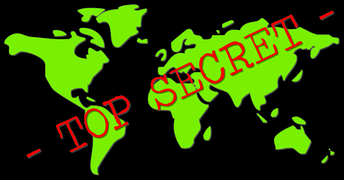 Anatomy of 1 College’s Merit Aid
Demonstrated Interest- $3,000 (Don’t be “stealth” candidate) 
Lives out of state-$2,000-$15,000
“A” in class-$62 for every “A” on transcript
Rigorous class-$400 for every AP, IB, etc.
Excellent letter of recommendation-$1,800
Increase ACT score-$425 for every point above avg.
FAFSA-$1,800 for completing
CSS/Profile-$2,500 for completing
Essay-$1,100-8,500 for excellent essay
[Speaker Notes: This is the recipe for one private college, although the amounts differ college to college, the categories are VERY common]
Binge Watch …OR
Political/Issue involvement 
Blog
Vlog
Research majors and network
Summer
Deferrals will impact the class of 2021
Be sure you are ready to put your best “self” forward!
Longer Term RamificationsWhat’s to come of all of this?
More Test Optional Colleges
Essays/demonstrated interest/curriculum rigor
Potential to set new standards

Some colleges will likely not survive
Shifting volumes of kids may make relatively risk neutral schools riskier
Potential to decrease acceptance rates, more selectivity
Less merit available

Kids/Parents want to go to school closer
Increasing demand lower acceptance rates, higher standards
Opportunity for kids willing to continue to look further away
Key ways we provide families value!
College Lists that align with your student goals

97% of our students get into one of top three

Fewer than 4% of our students ever transfer

Assuring your student puts their best selves on applications/essays 

Ensure you get the best pricing on the schools on your list

Keep up to date on changes so you don’t have to
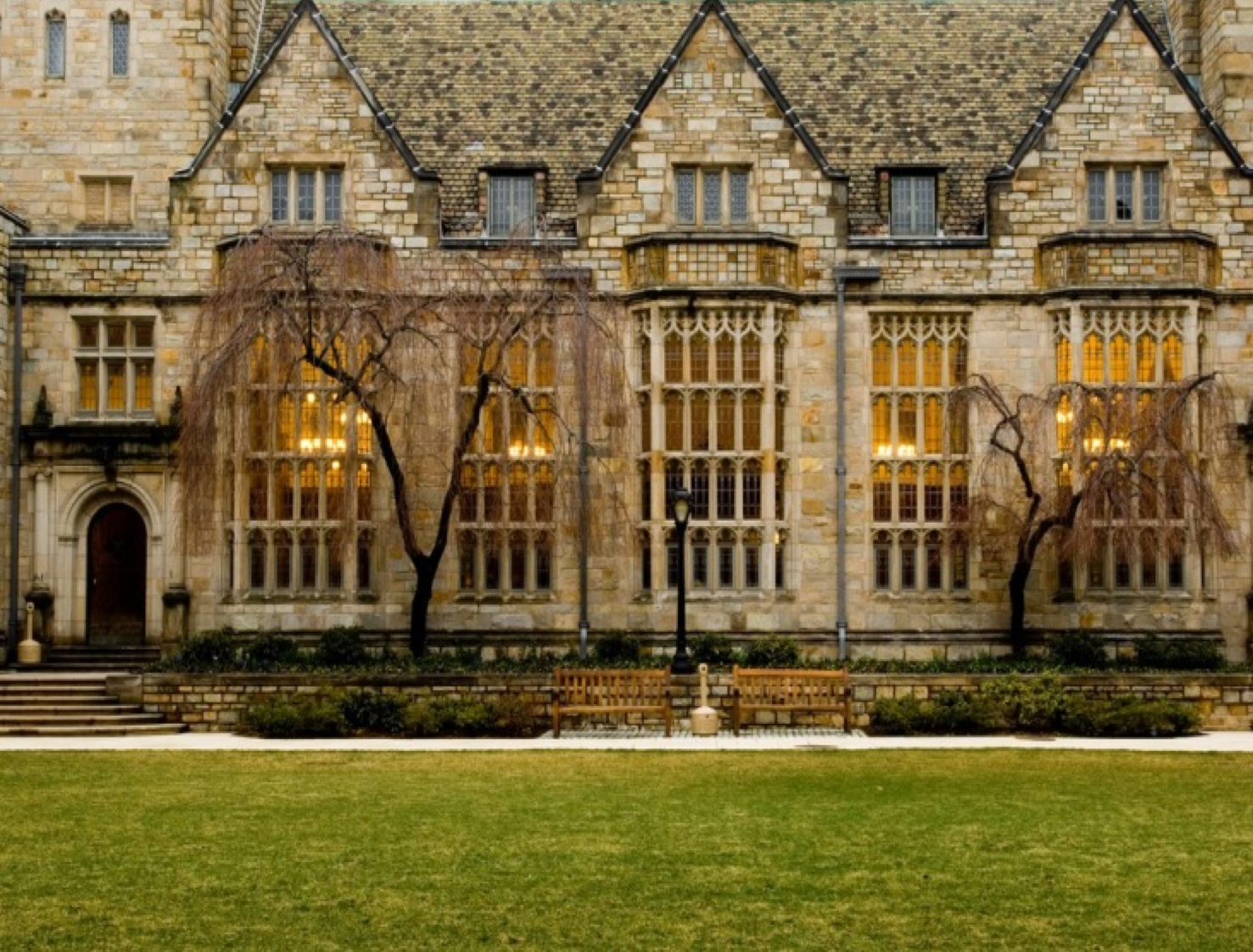 Questions?
Questions?
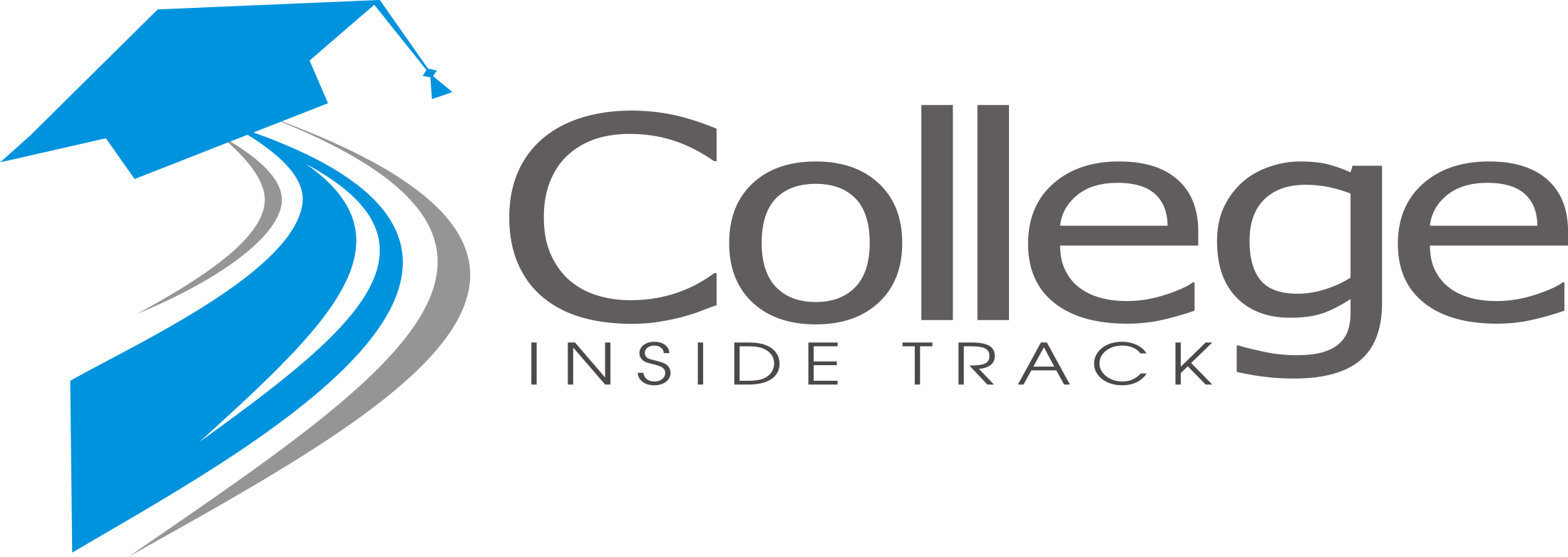 Cozy Wittman
cwittman@collegeinsidetrack.com
612-850-5729